Girl Scouts 
Brownie Quest Journey Badge

Completed ______________________
is hereby granted to:
__________________

Marshes of Glynn Girl Scouts
Awarded:  _____________
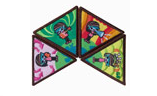 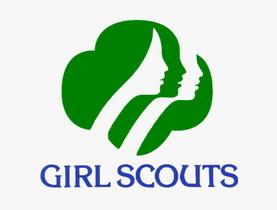 1
Cadette Leader in Action (LIA)
Girl Scouts Brownie Quest Presentation

Completed _______________________
               
is hereby granted to
_________________

Marshes of Glynn Girl ScoutsAwarded:__________________
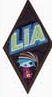 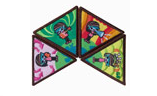 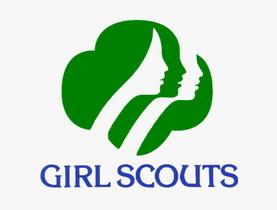 2